Software de aplicacion
El software de aplicación es aquel en que los usuarios podemos usar sin tener experiencia 
Entre algunos de los programas que están en el software de desarrollo están:
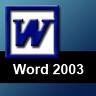 Auto CAD
Corel Down
Photo shap
Microsoft office
Open office